乖乖與我同在
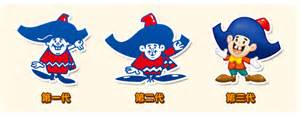 作者：李佳雯、王佑綺、陳依林
科別：正規班-流通管理
班級：311
指導老師：盧慈慧
完成日期：104.3.31
研究動機
在討論專題題目時我們就想乖乖，便想起乖乖曾經是伴隨著我們長大的老牌子，而他過去袋內附贈的小玩具也喚起了我們的童年回憶，甚至還能成為我們的老朋友和小孩子的好朋友，究竟是利用了哪些行銷手法能讓產品繼續發展，且又發展出更多的新產品，所以我們這組決定對乖乖做深入的瞭解。
研究目的
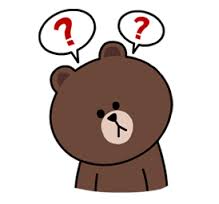 研究方法
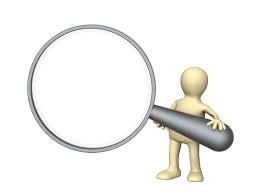 研究流程
企業介紹
乖乖的企業理念-健康，快樂 的兒童，是乖乖的願望! 如此平凡的，善良的，本土的希望，為臺灣知名的餅乾類點心，首度問市於1968年。該餅乾乃是製造業者位於臺北的製藥公司的轉型產品，其消費者年齡層設定為兒童。
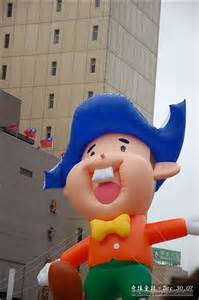 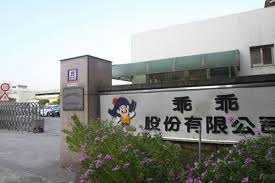 經營理念及特色
乖乖的經營理念「健康，快樂的兒童，是乖乖的願望! 」
 廣告行銷
透過電視、網際網路、報章雜誌傳播
不斷研發新產品
在台灣，乖乖做為點心零食內附贈玩具的創始者，有內附卡通貼紙，塑膠汽車，漫畫書，文具等數千種玩具。
4P分析
SWOT分析
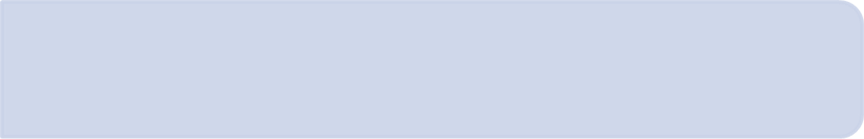 競爭對手眾多
和其他公司的產品相近
問卷分析
本組於假日六日期間在楠梓火車站發放問卷，發出 150 份，有效問卷81份。

問卷主要針對高雄地區消費者對於乖乖食品的滿意度調查。
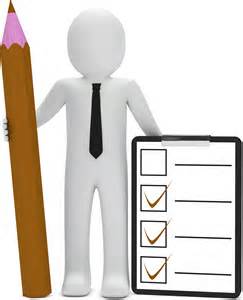 受訪者基本資料
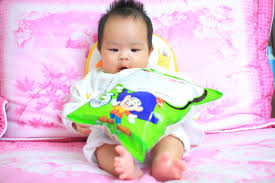 消費行為
得知企業的資訊來源
消費者購買的商品種類
消費者對乖乖食品的重要性
消費者對乖乖食品的滿意度
消費者忠誠度
2.向他人推薦乖乖意願
1.再度消費意願
結論
(一) 乖乖成功經營的關鍵
乖乖秉持著經營理念「健康，快樂的兒童，是乖乖的願望! 」。
(二)消費者認知與行為
消費者對乖乖平日的購買時段多為平日，大部分餅乾類消費居多，得知資訊來源都在電視。
(三)重要性
大部分消費者對乖乖的品質、價格、促銷、抱怨處理還有整體而言，都認為非常重要。
(四)滿意度
消費者對乖乖的品質、促銷、抱怨處理還有整體而言多為尚可，商品價格為滿意。
(五)忠誠度
消費者對乖乖都持著正面意見，也願意再度消費。
建議
(一)	目前乖乖的包裝內不再附贈玩具，所以希望乖乖能繼續附贈玩具，若繼續附贈玩具，可增加其銷售量。
(二) 因為食安風波造成的影響，所以內部處理要妥當。
(三) 應該多在電視媒體及書報雜誌上做產品宣傳，或者可以舉辦更多 的活動來加深民眾的印象。
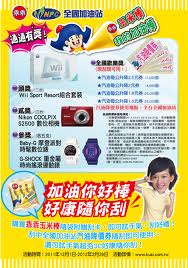 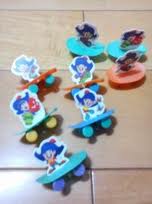 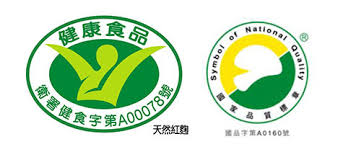